https://www.amazon.com/
PENGEMBANGAN BISNIS AMAZONE
Strategi bisnis yang diterapkan oleh Amazon dilakukan dengan melakukan investasi terhadap lini-lini bisnis baru.
STRATEGI UTAMA AMAZON.COM
“Three Big Needle Movers”
LINI BISNIS AMAZONE
Secara umum, lini bisnis Amazon dapat dibagi menjadi tiga bentuk
Variasi jenis bisnis pada online retail merupakan produk yang terjual oleh Amazon sebagai traditional retailer yang merupakan produk dengan biaya rendah seperti pakaian, media, produk bayi, barang kebutuhan sehari-hari, barang kesehatan, dan banyak variasi jensi lainnya. Strategi retail lainnya adalah dengan menjadi platform penjualan barang bagi retailer lain dan mengambil potongan sebagai pendapatan. Lebih jauh lagi Amazon menjadi long-tail retailer yang menyediakan barang dengan variasi luas dengan menjual barang telah terpakai melalui seller marketplace.
INTELEJEN PASAR
BUSINESS INTELLIGENCE?
INTELIJEN PASAR
STRATEGI DYNAMIC PRICING
Dynamic pricing pada e-commerce dapat didefinisikan sebagai modifikasi dinamis dari harga suatu produk yang bergantung kepada nilai yang diberikan pelanggan terhadap suatu produk atau jasa. Model ini dicapai dengan mengkombinasi data pelanggan dan pemberian harga yang belum terpogram dengan tujuan bahwa pelanggan memenuhi kriteria tertentu (Chen & Wang, 2009).
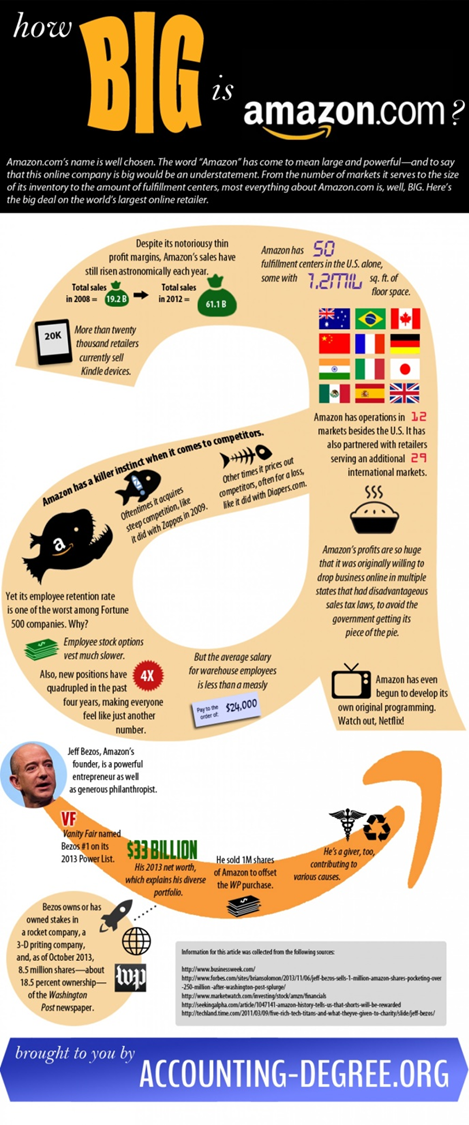 Analisa Bisnis Amazon
Analisa Bisnis Amazon
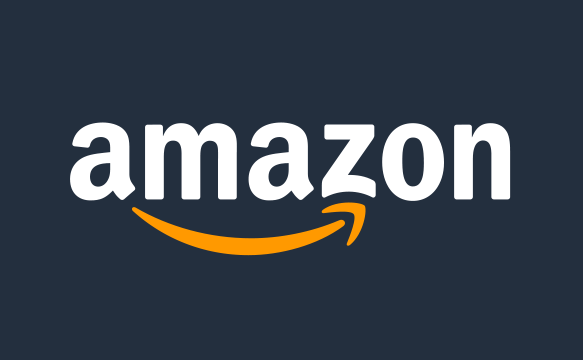 Amazon Business Canvas Model
Quiz Review Amazon
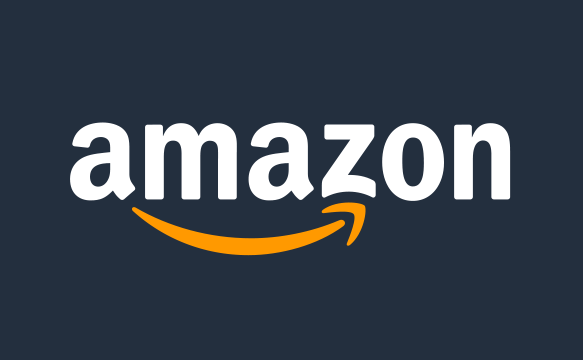 1. Mengapa Amazon di tahun 1990-an bisa mendapatkan inspirasi membuat situs e-commerce ?
2. Apa yang anda ketahui tentang Amazon ?
3. Bagaimana Amazon bertransformasi dari tahun ke tahun ?
4.Kenapa Amazon menjadi perusahaan yang customer-centric ?apa keuntungan nya ?
5.Bagaimana Taktik Amazon dalam menghadapi persaingan di bisnis e-commerce?
Quiz Review Amazon
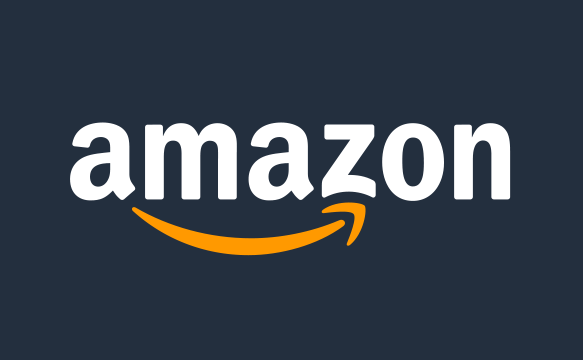 6. Apa saja lini bisnis Amazon sekarang ini?
7. Kemukakan analisa bisnis Amazon dengan menggunakan analisa NICE ?
8. Bagaimana menurut anda mengenai strategi dynamic pricing amazon ?
9. Mengapa Amazon khususnya bisnis e-commerce nya belum memasuki Indonesia ?
10. Apa yang harus Amazon lakukan jika memasuki pasar Asia Tenggara khususnya Indonesia ?
Quiz Review Amazon
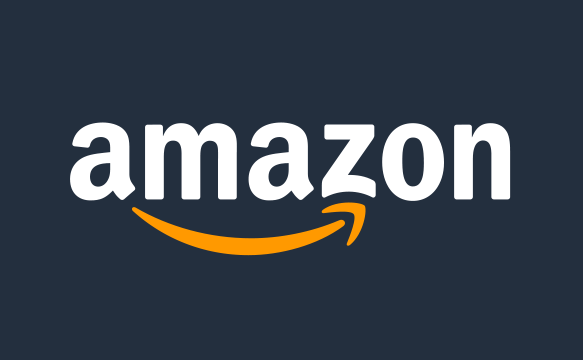 11. Mengapa peran Jeff Bezoz begitu Sentral di Amazon?
12. Bagaimana cara Amazon menghasilkan Profit?
13.Bagaimana cara Amazon agar para rekan seller nya tetap bertahan pada platform ini ?
14. Jika anda menjadi salah satu personil di Amazon, apa yang anda lakukan untuk membuat perusahaan ini lebih berkembang ?
15. Apa lesson learn yang anda dapatkan dari pembahasan materi ini ?
Individual Task Amazon
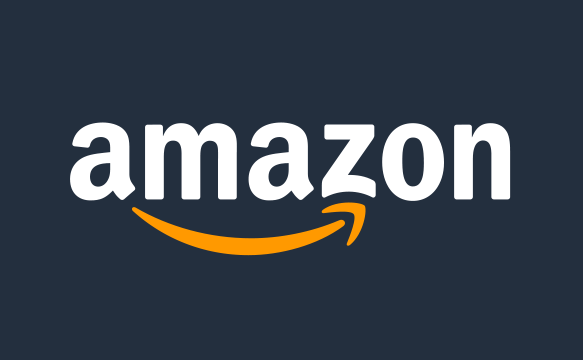 Jeff Bezos merupakan salah satu Innovator di dunia ini yang berhasil menjadikan Amazon begitu digdaya di Dunua online retail.
Buatlah Resume mengenai Innovator-Innovator lainnya yang mencakup:
1. Sejarah Hidup
2. Bagaimana Cara Innovator mengembangkan Bisnis
3. Kompetensi Sang Inovator
4. Mengapa anda memilih Sang Inovator untuk dijadikan Pilihan anda.
5, Lesson Learn yang anda dapatkan dari Sang Innovator
6. Tambahkan Referensi dari sumber yang terpercaya
Forum Grup Discussion
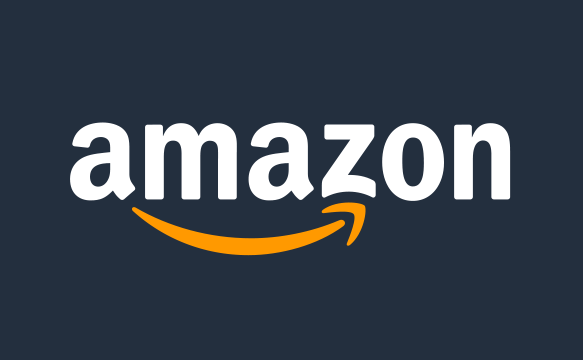 Amazon begitu digdaya di Pasar Amerika khususnya, namun belum memasuki pasar Asia Tenggara, Sebuah laporan oleh Temasek dan Google dari 2017 menunjukkan bahwa ekonomi digital di wilayah tersebut diperkirakan akan tumbuh hingga US $ 200 miliar dalam dekade ini.Jelas ini merupakan potensi bagi Bisnis Amazon.
Buatlah analisa Bisnis yang meliputi Strategi marketing, Business Model Canvas, Nice and TOWS jika Amazon memasuki pasar Asia Tenggara.
Setelah membuat Analisa kelompok buatlah laporan “ How Amazon expand in Southeast Asia” secara terperinci dengan referensi yang anda valid dengan bahasan ini.
Additional References
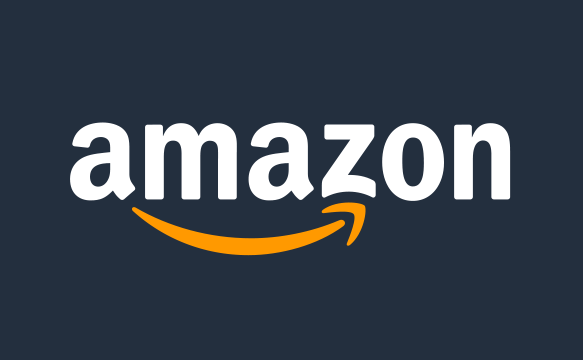 CNN Business- Amazon is using AI in almost everything it does



The Grand Theory of Amazon

Amazon's Success Over The Years: The Kingpin Of Online Shopping | CNBC
https://medium.com/@aditbinowo/amazon-com-sebuah-bentuk-pergeseran-paradigma-dalam-berbelanja-9bacb4ea536c